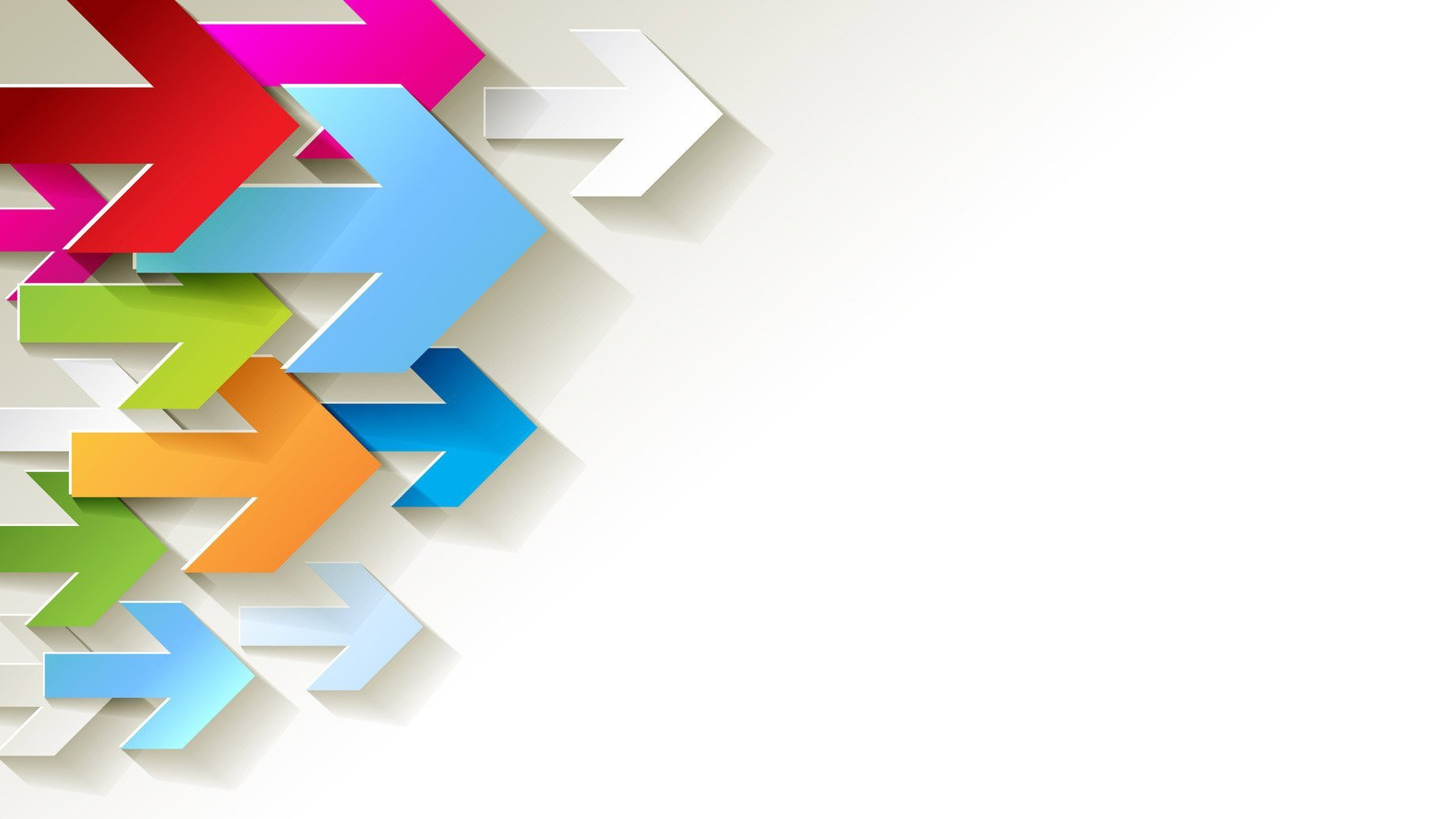 Кузнецова Татьяна Александровна, учитель физики МБОУ «Лицей «Дубна»
ЕГЭ
ЕНГ
ОГЭ
ВПР
К вопросу формирования естественно-научной грамотности на уроках физики как одному из  требований ФГОС 3 поколения
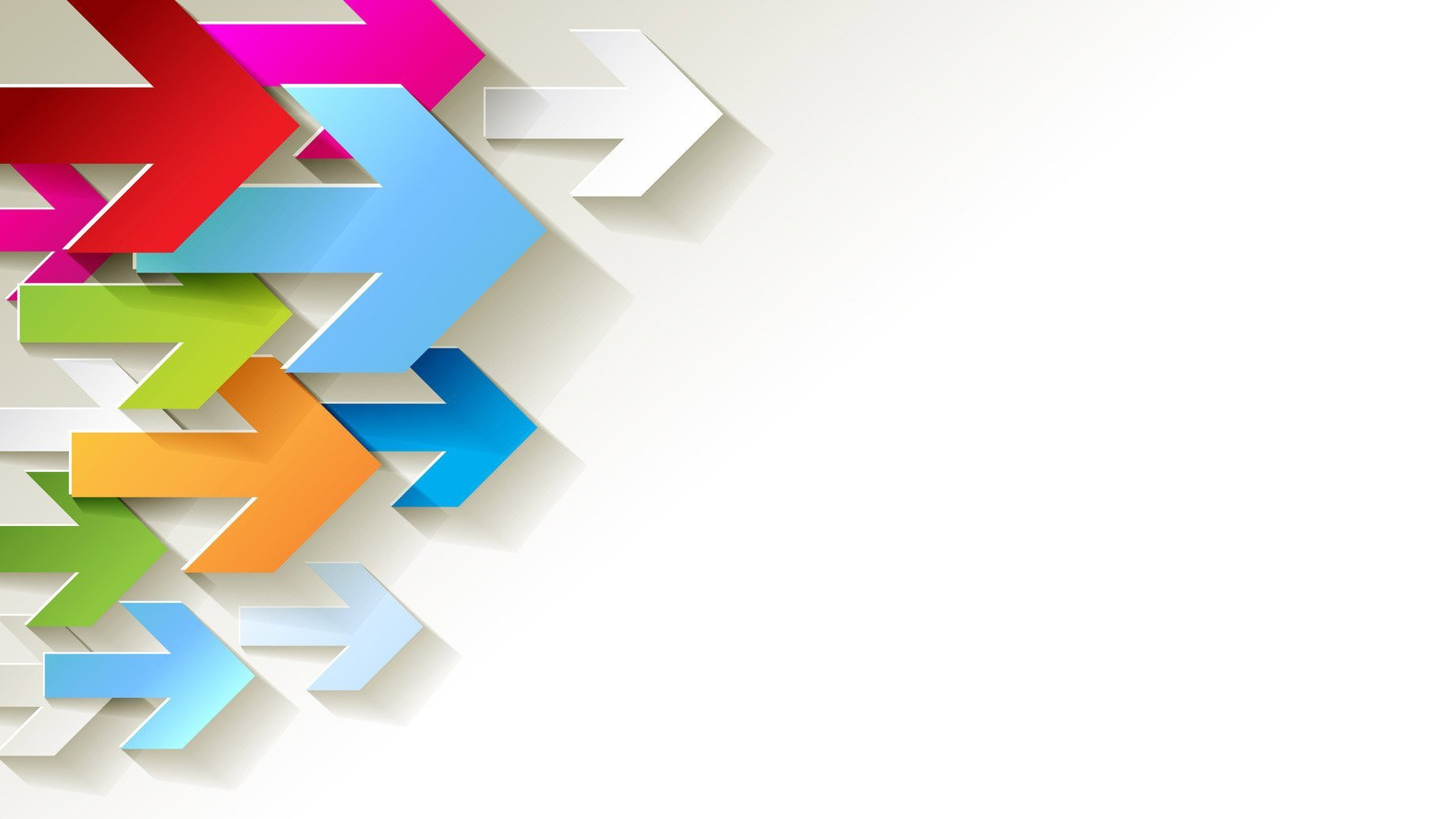 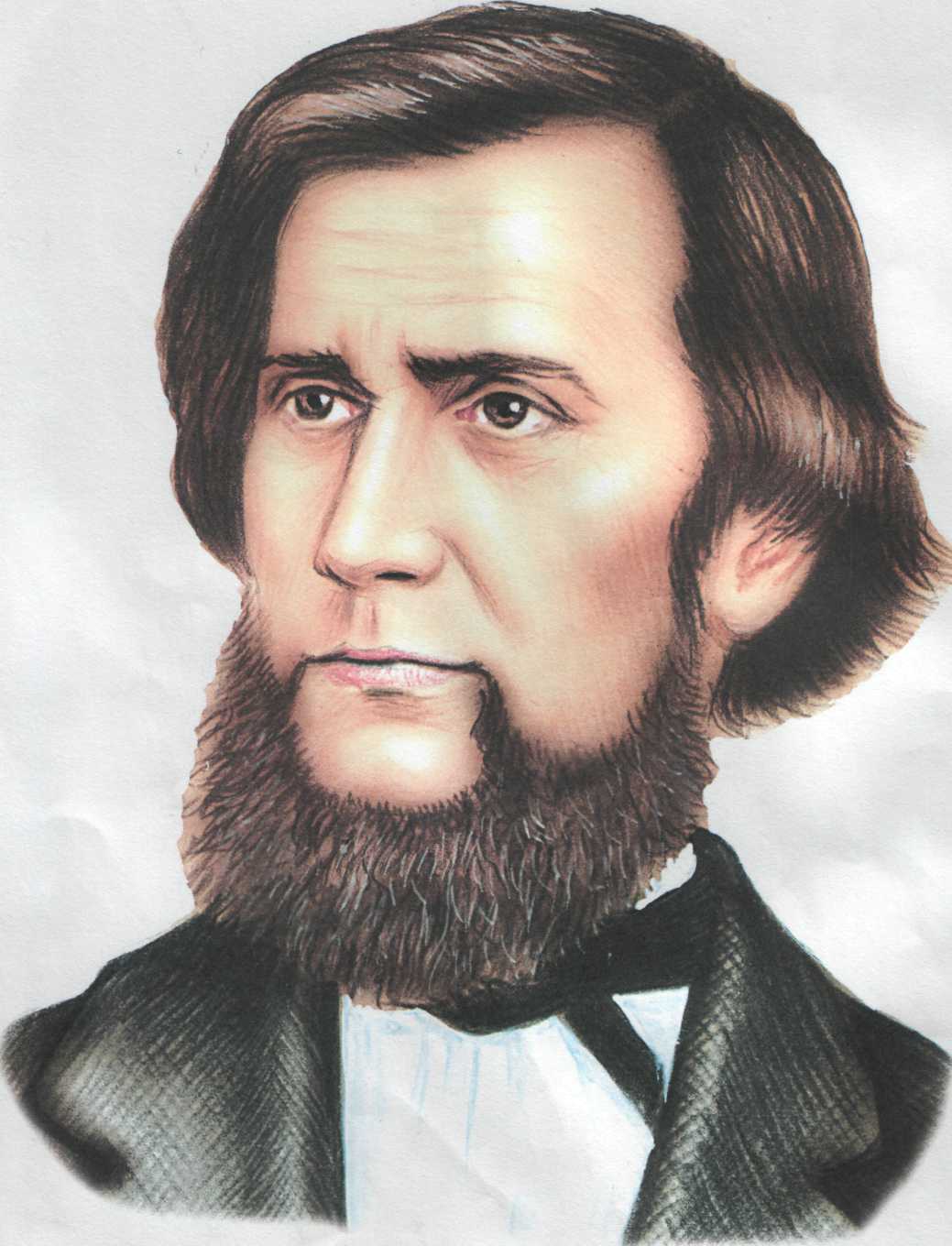 Расширять свои знания можно только тогда, когда смотришь прямо в глаза своему незнанию.                 К. Д. Ушинский
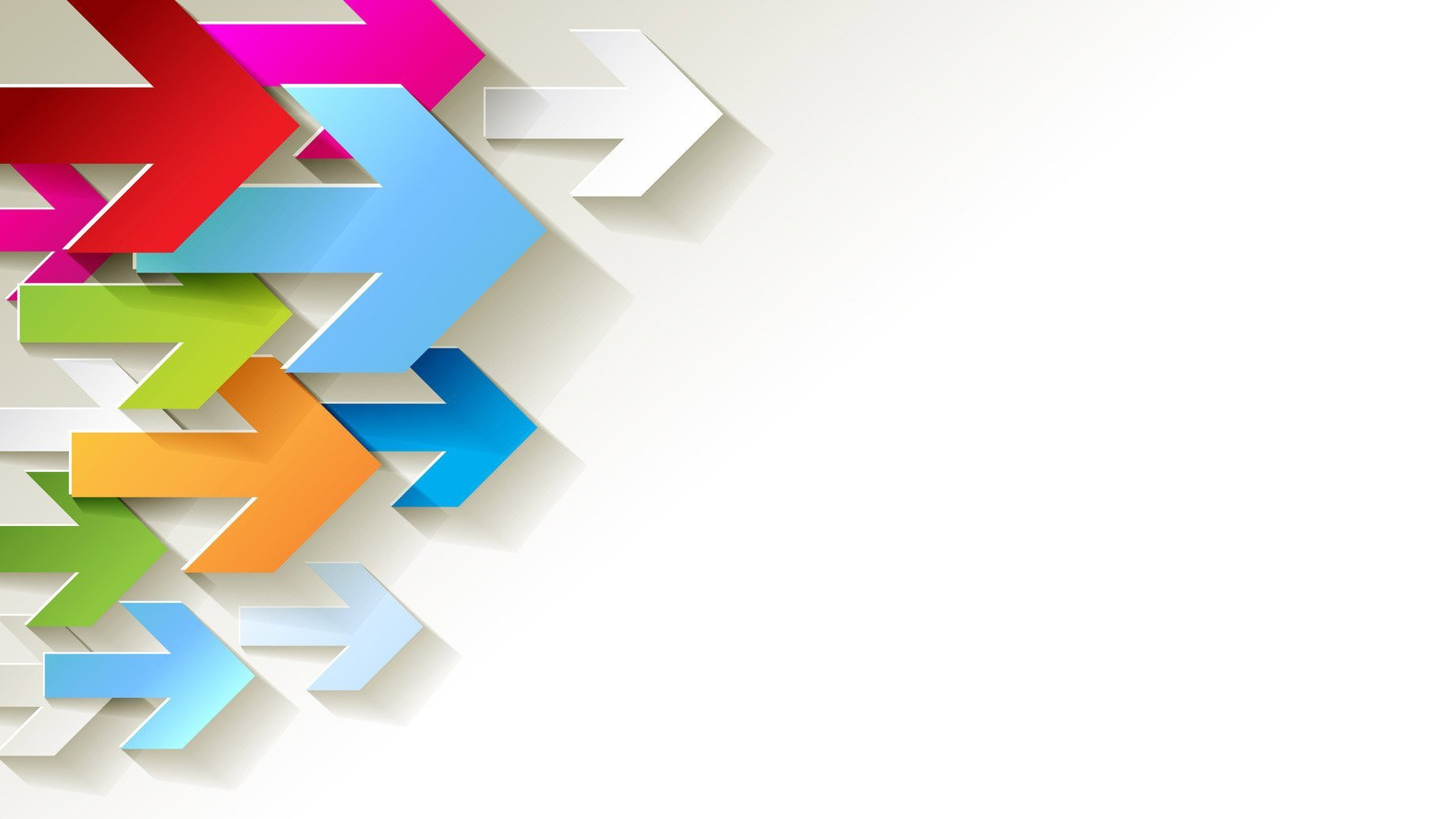 Международная программа по оценке образовательных достижений учащихся PISA
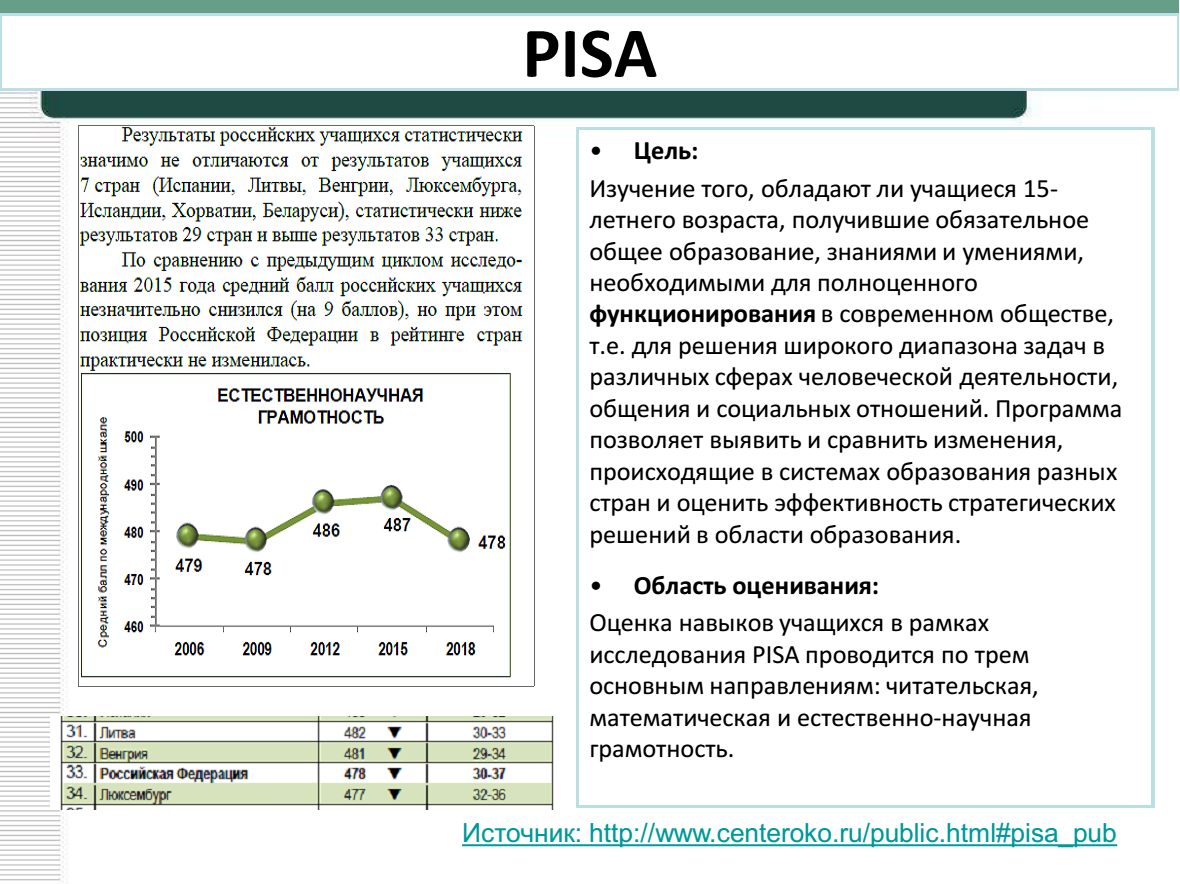 Страны, средний балл которых не отличается от балла России: Швеция, Чешская Республика, Испания, Латвия, Люксембург, Италия, Аргентина.
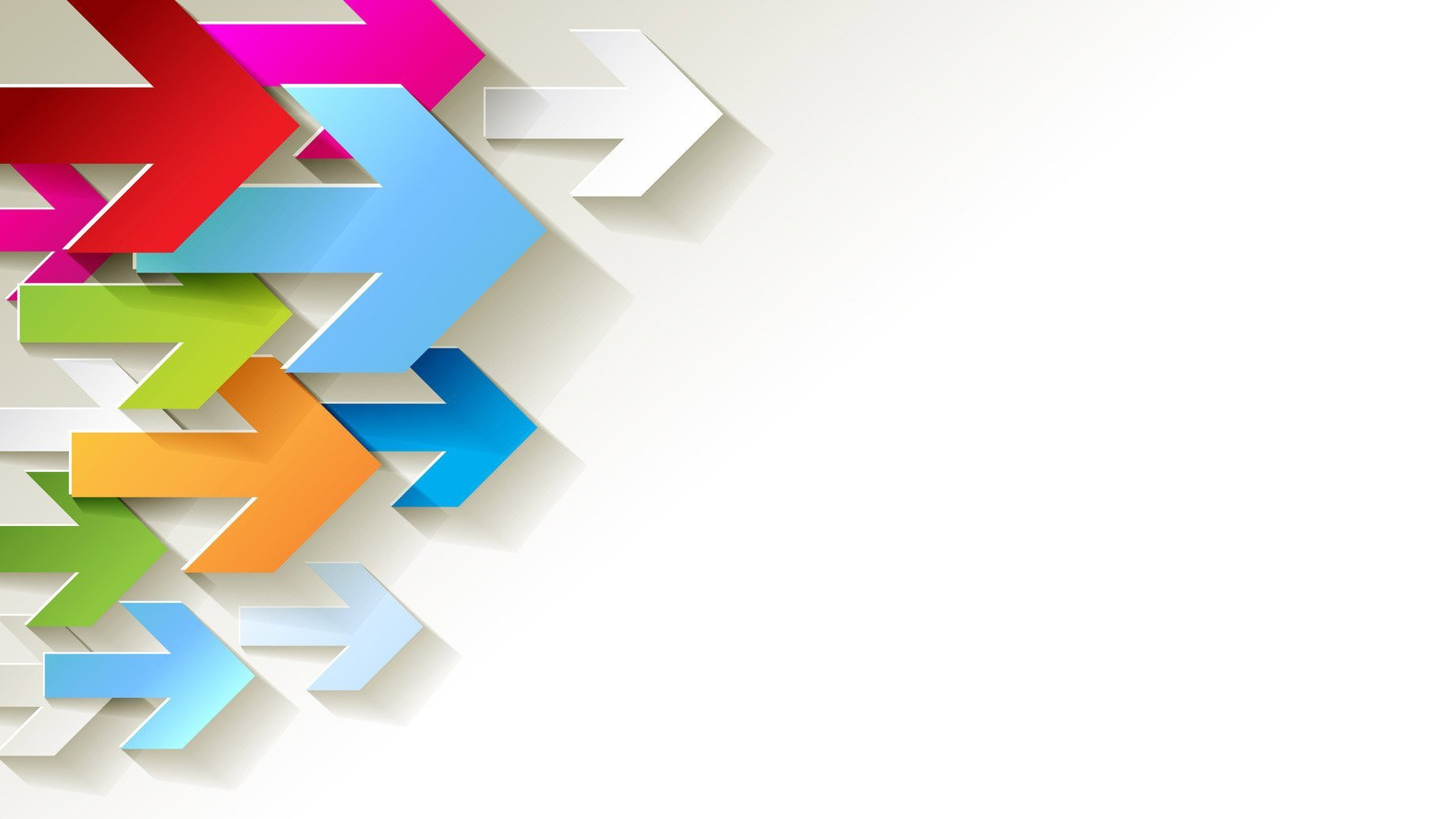 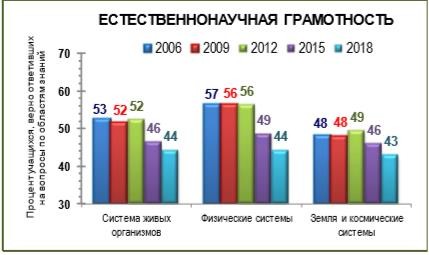 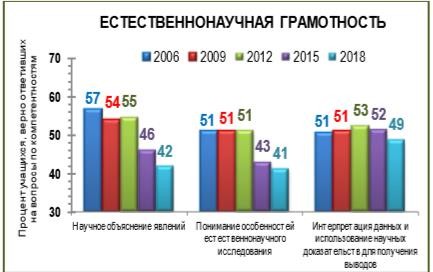 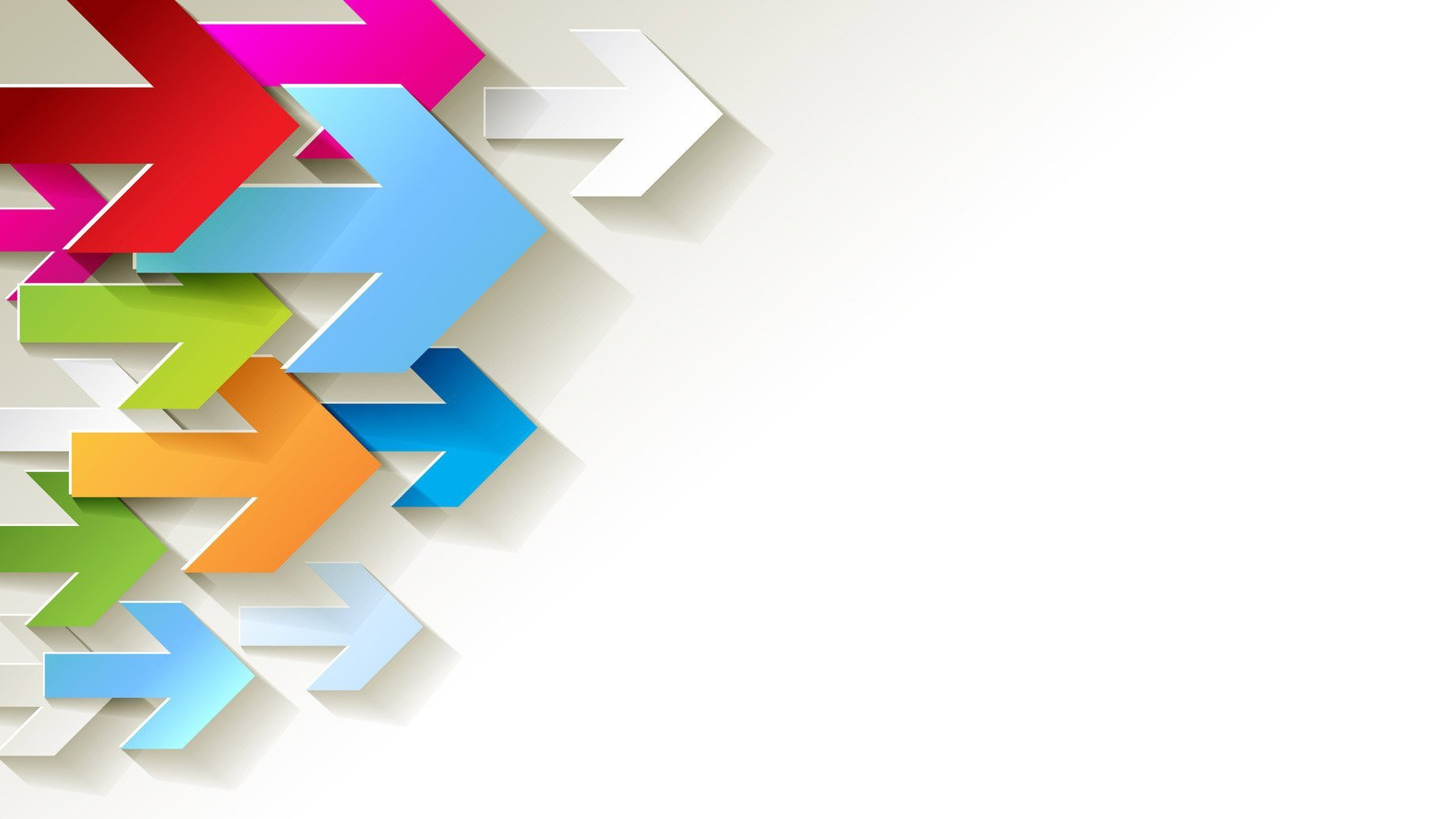 Сравнительный анализ
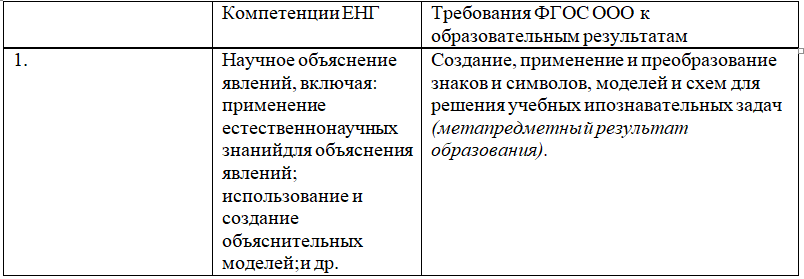 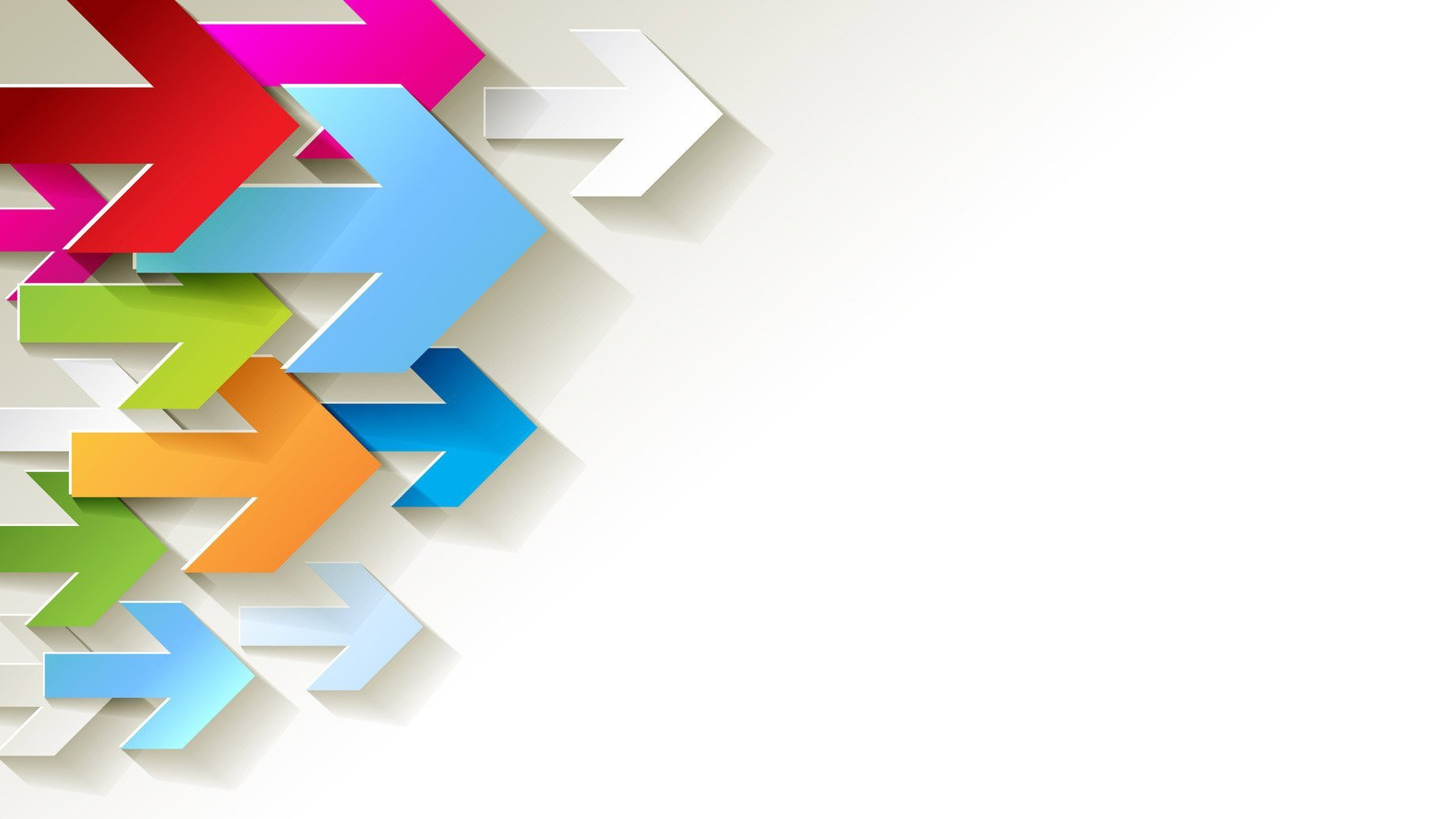 Сравнительный анализ
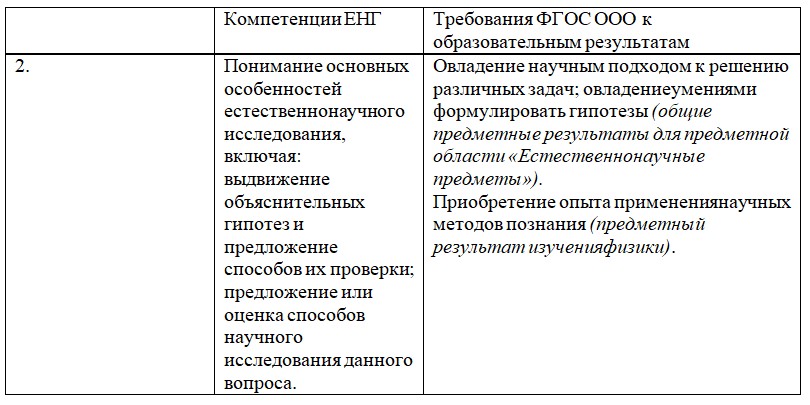 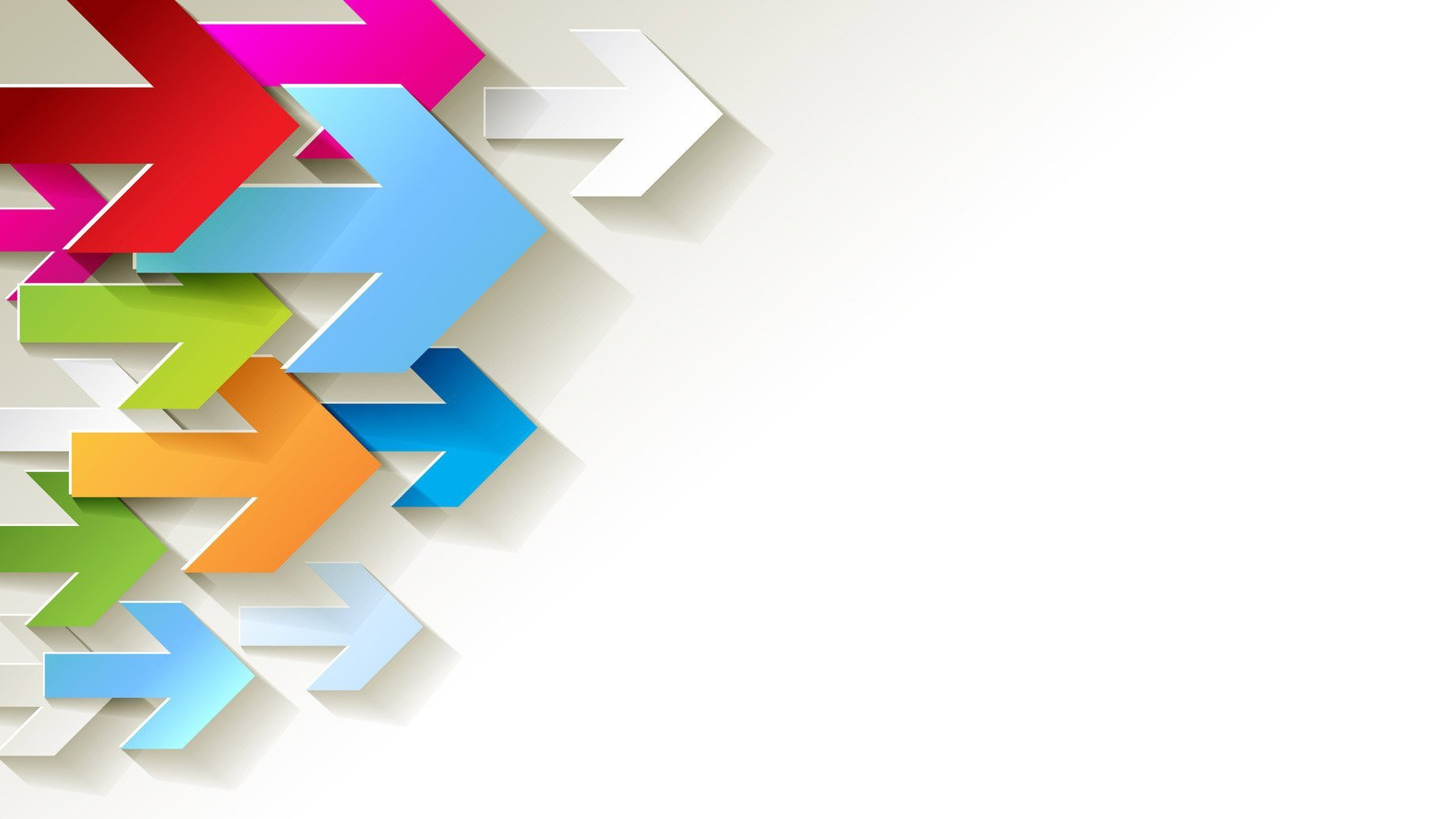 Сравнительный анализ
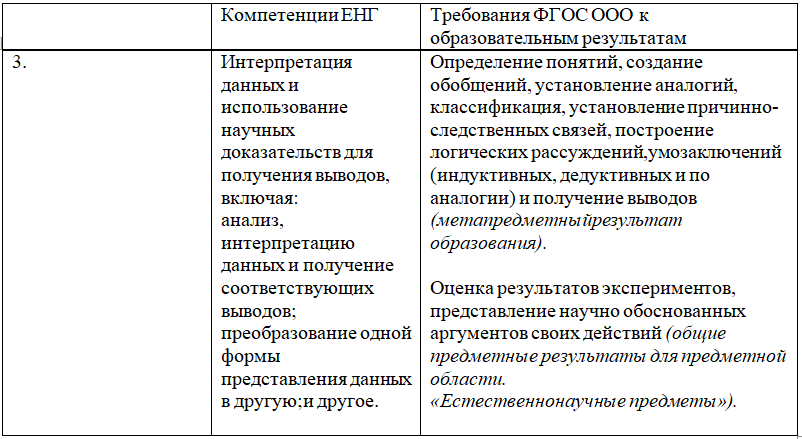 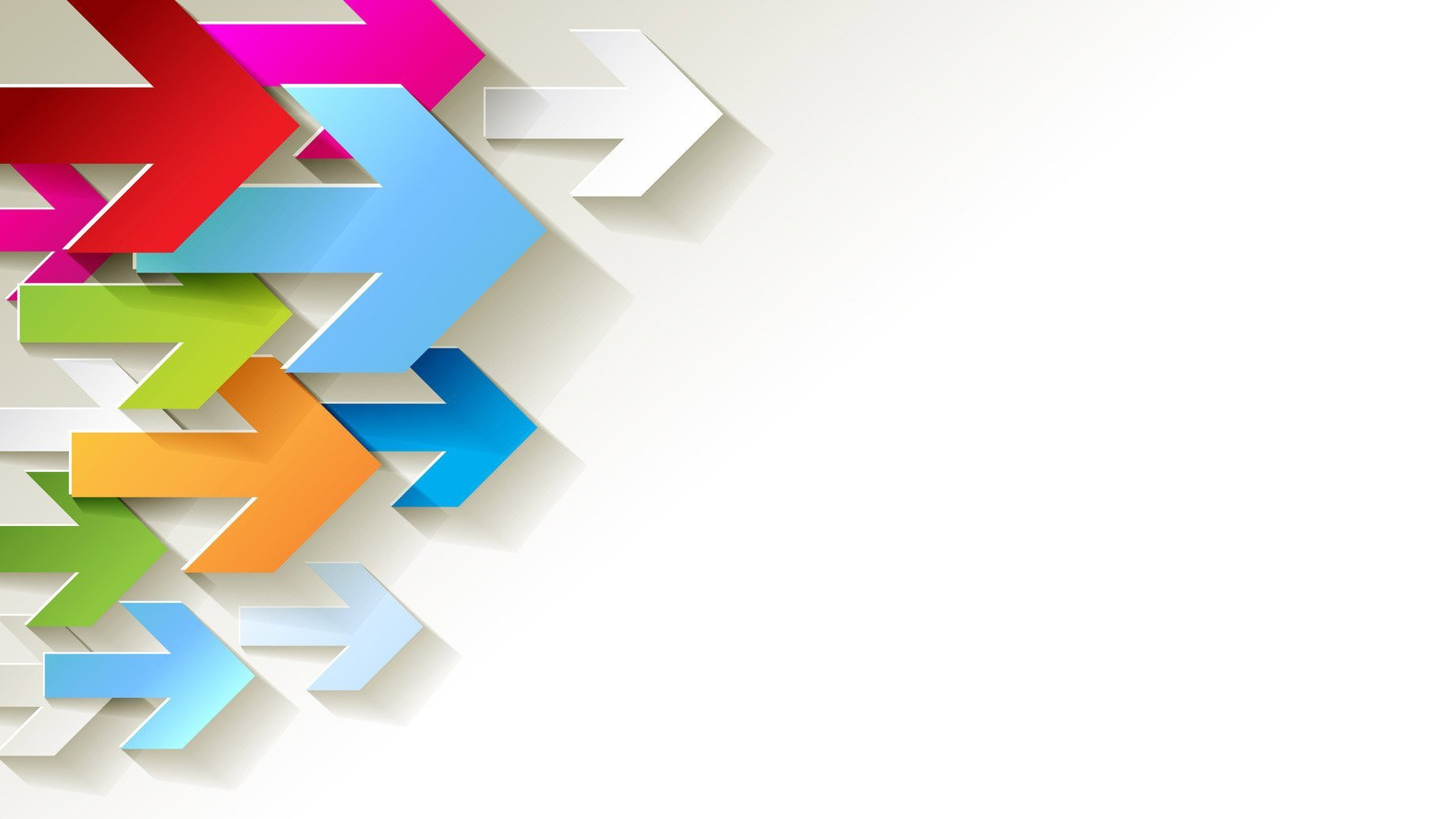 КОНТЕКСТЫ
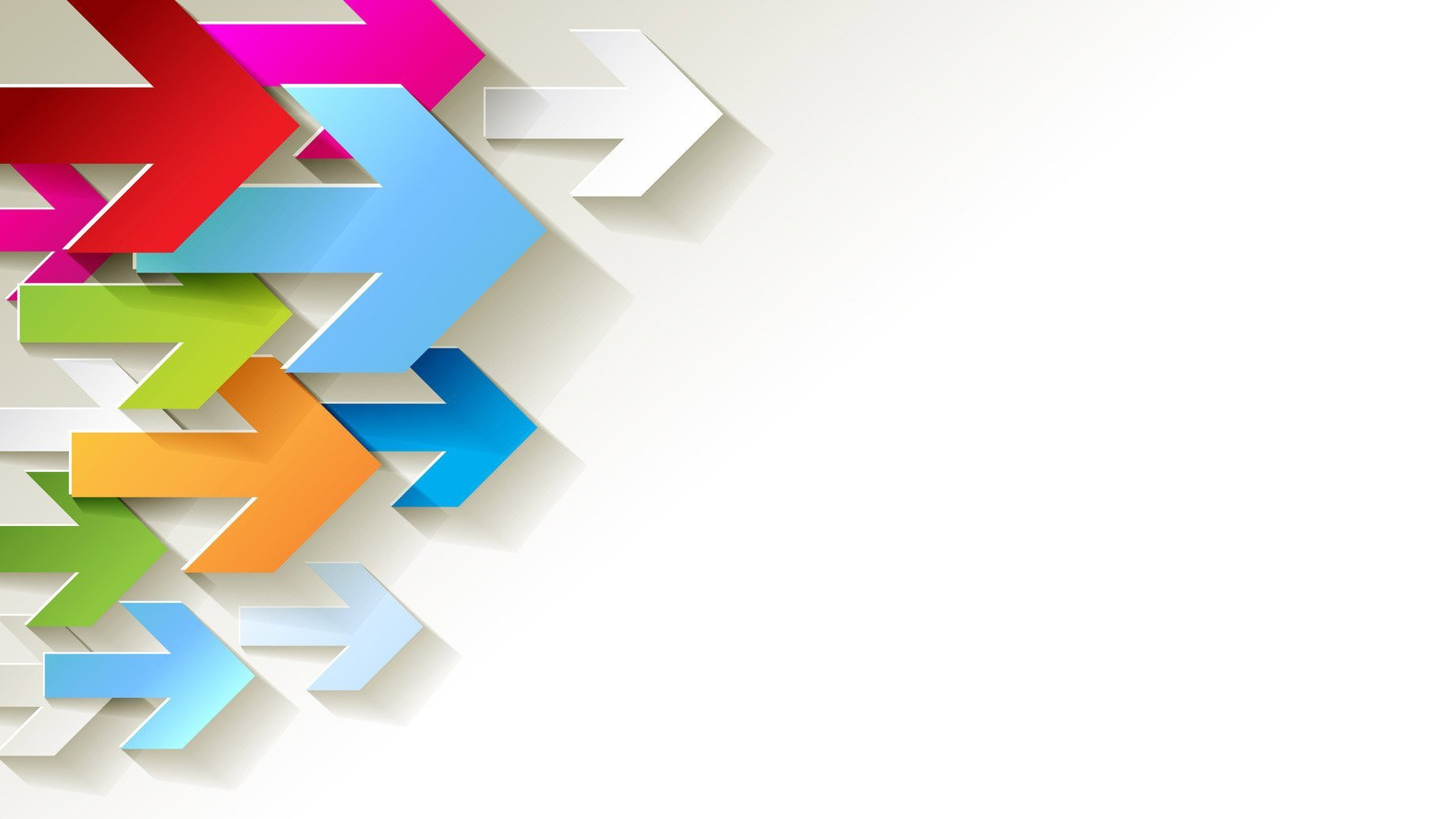 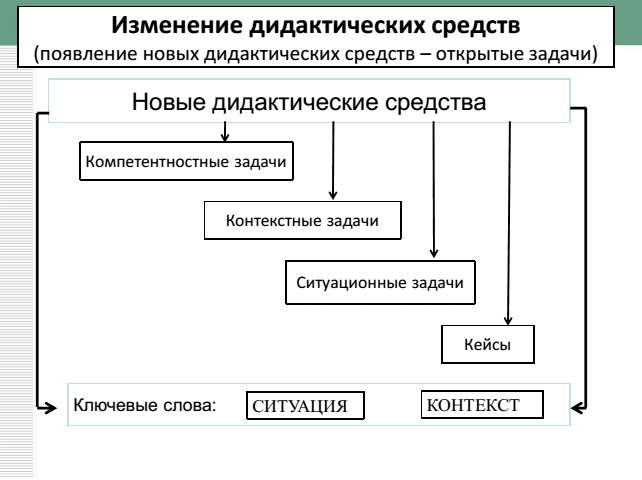 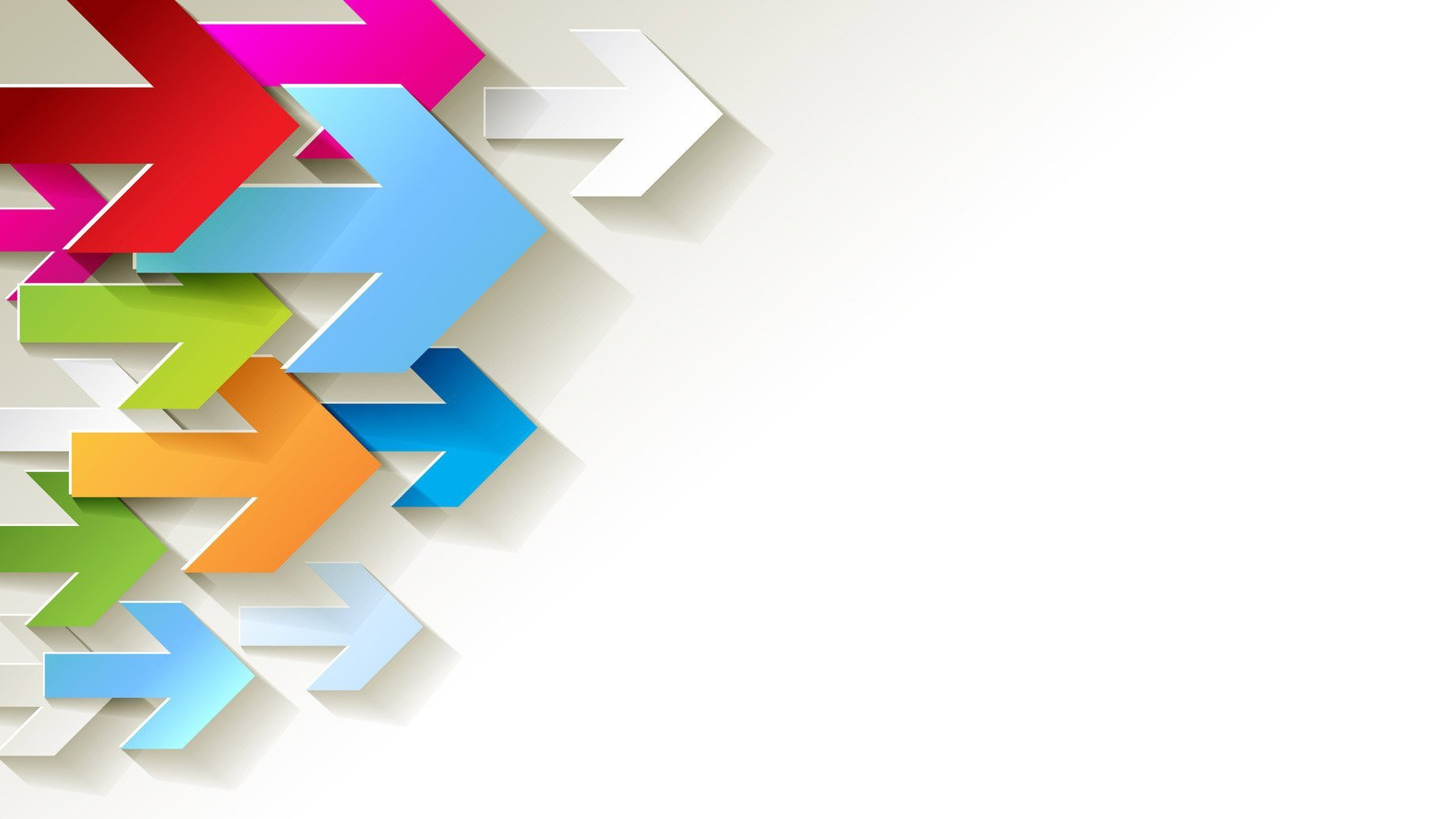 Причины трудности заданий
Задания – нетипичны, т.е. их решение сложно однозначно описать и получить доступ к заученному алгоритму.

Ограниченное количество практико-ориентированных и компетентностных заданий представлено в УМК по физике и измерительных материалах ГИА.

Недостаток учебно-тренировочных материалов.
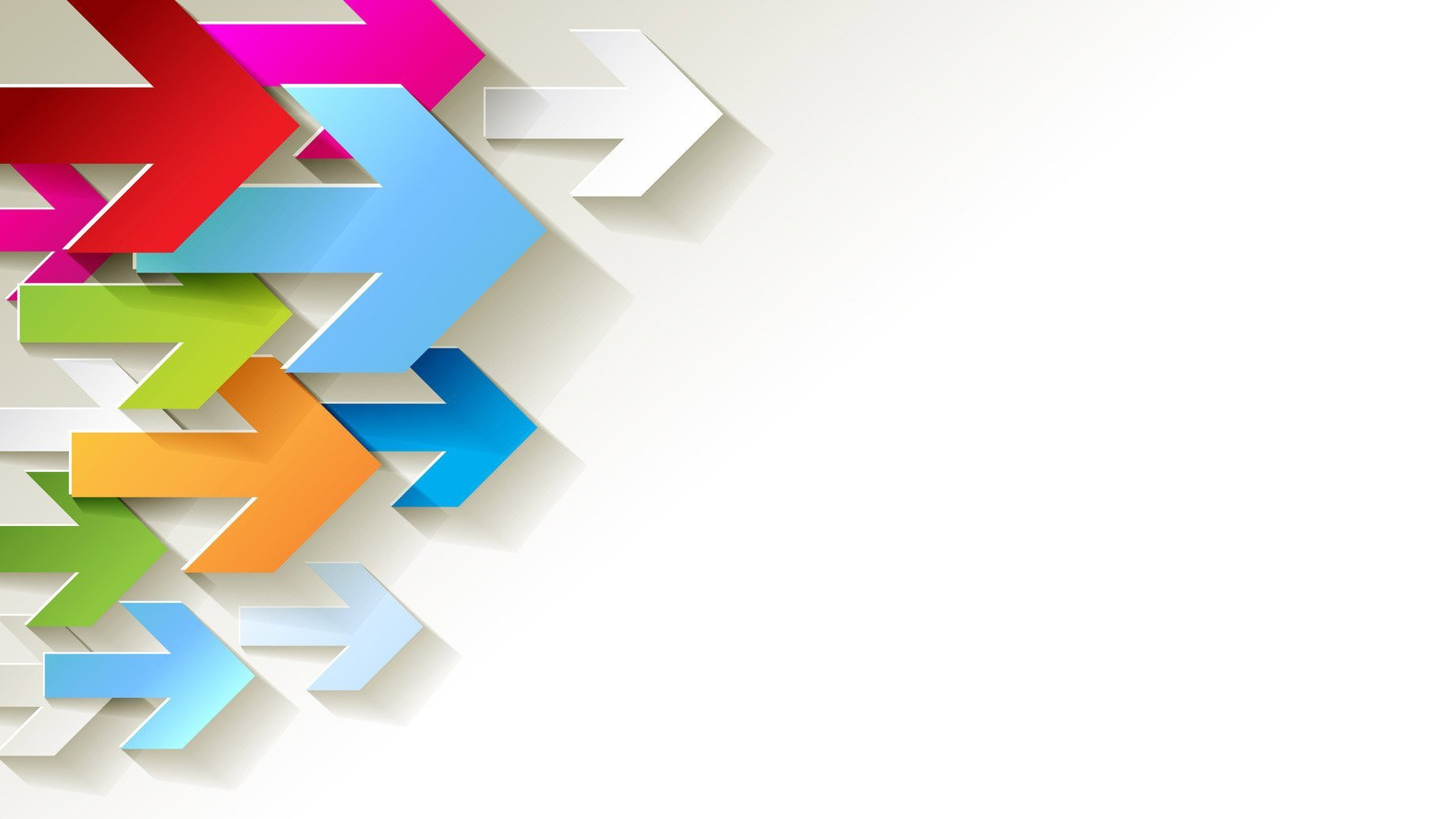 ЕГЭ
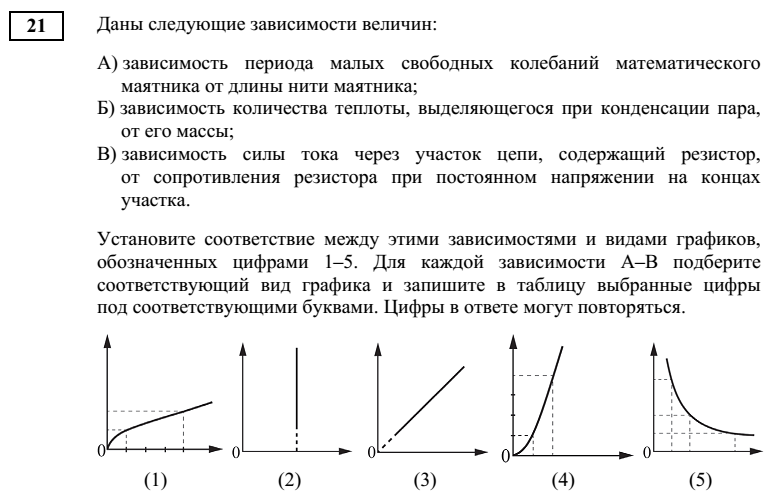 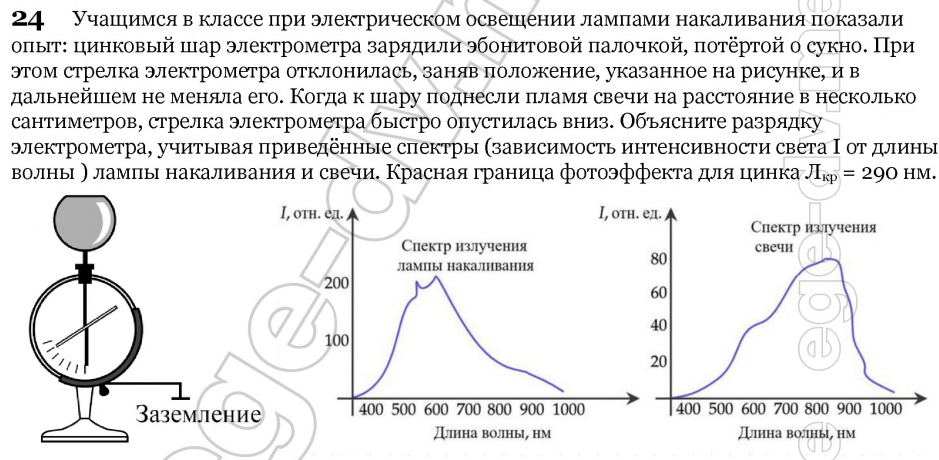 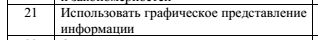 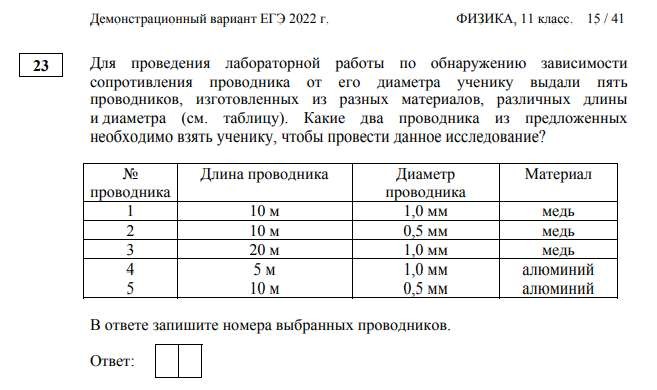 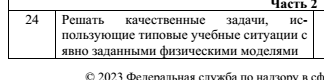 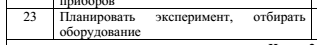 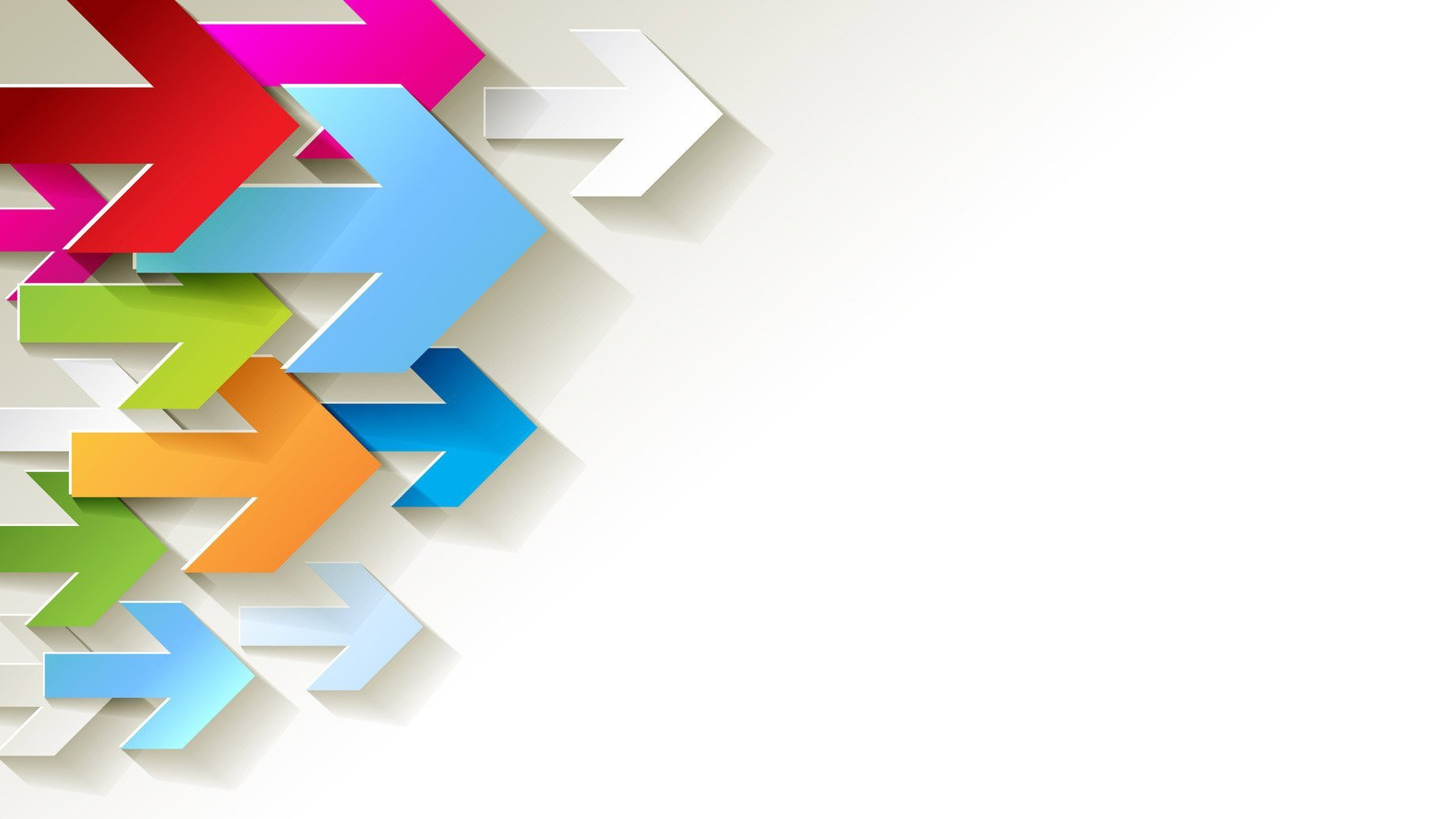 ОГЭ
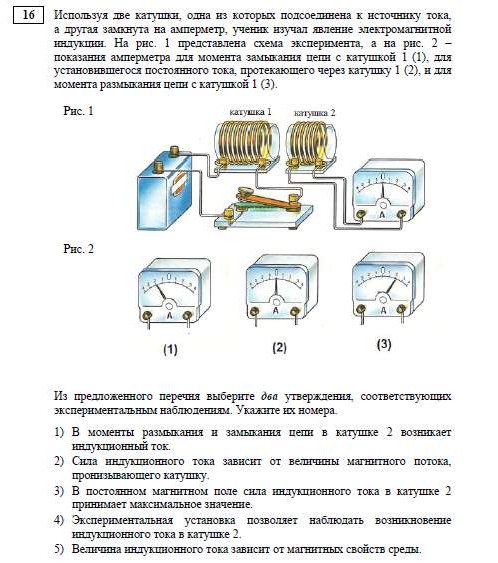 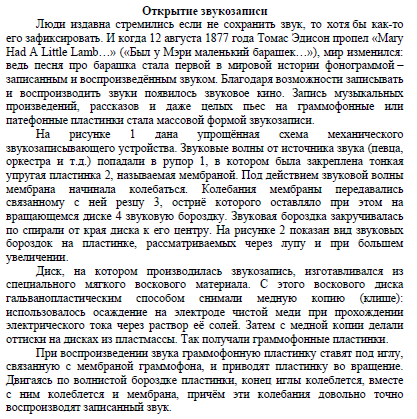 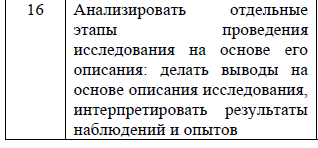 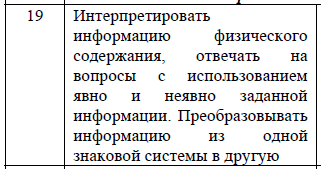 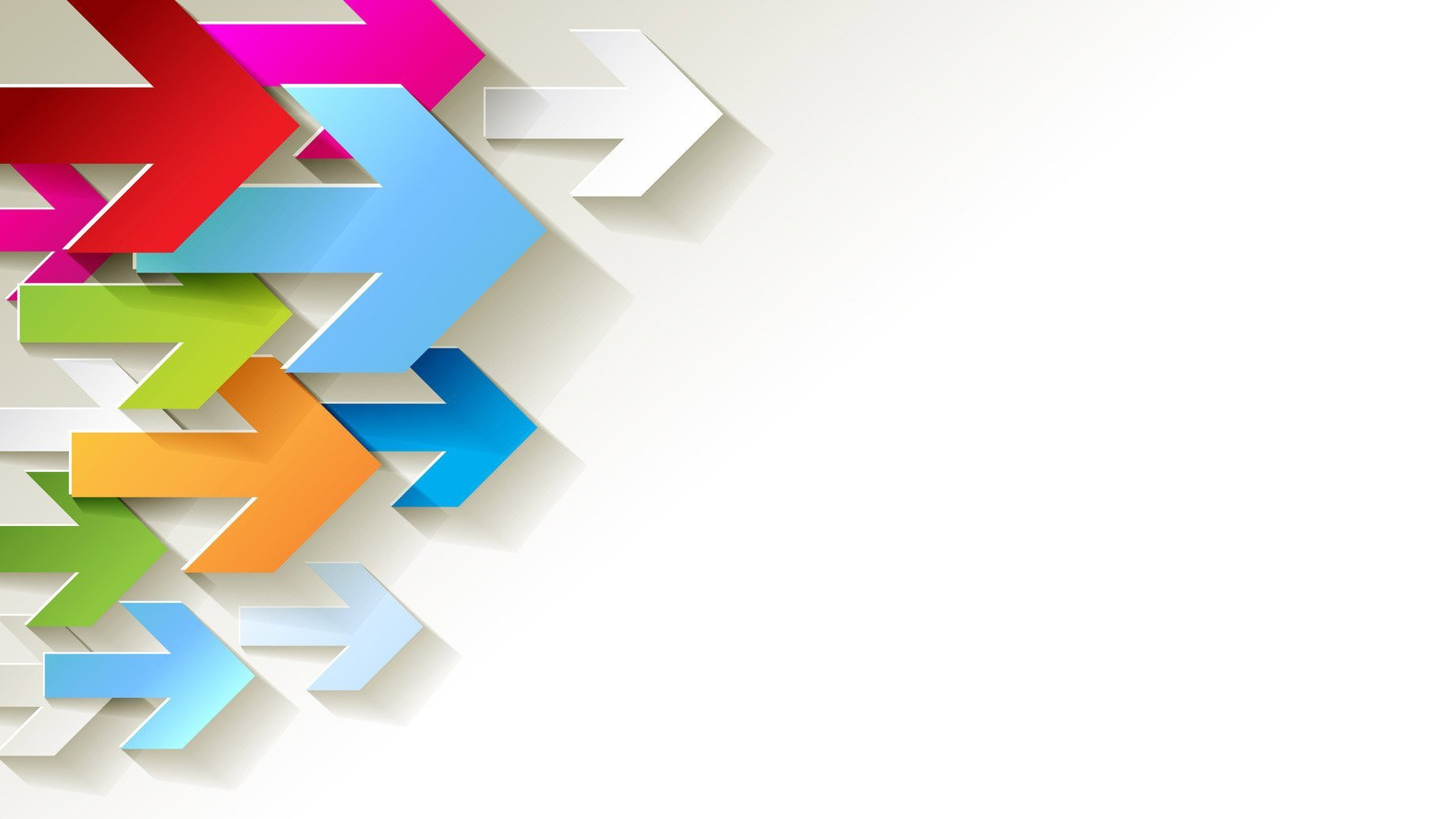 ВПР
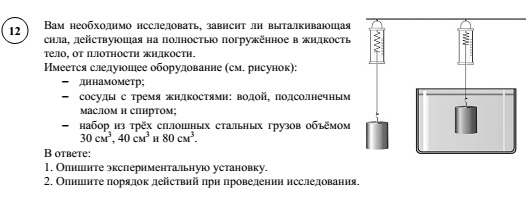 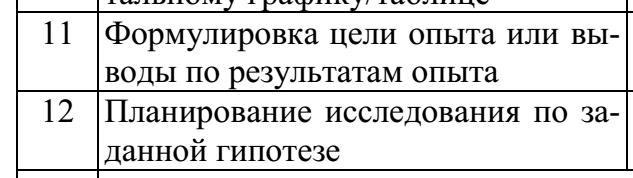 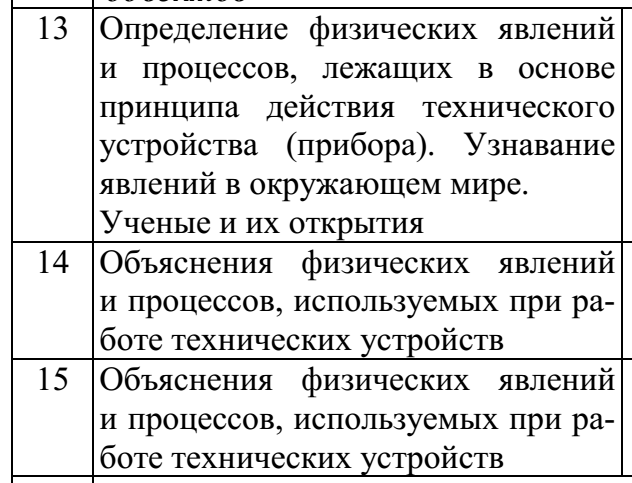 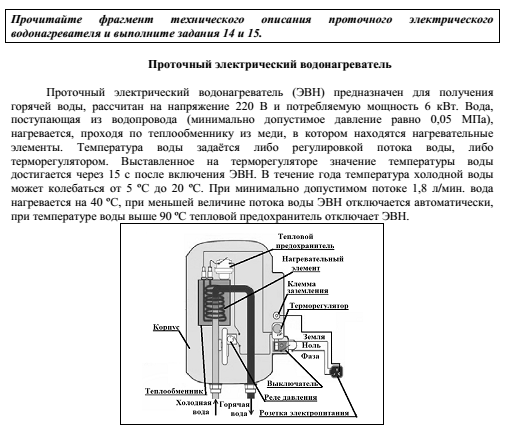 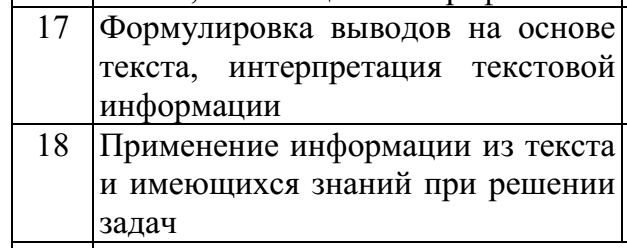 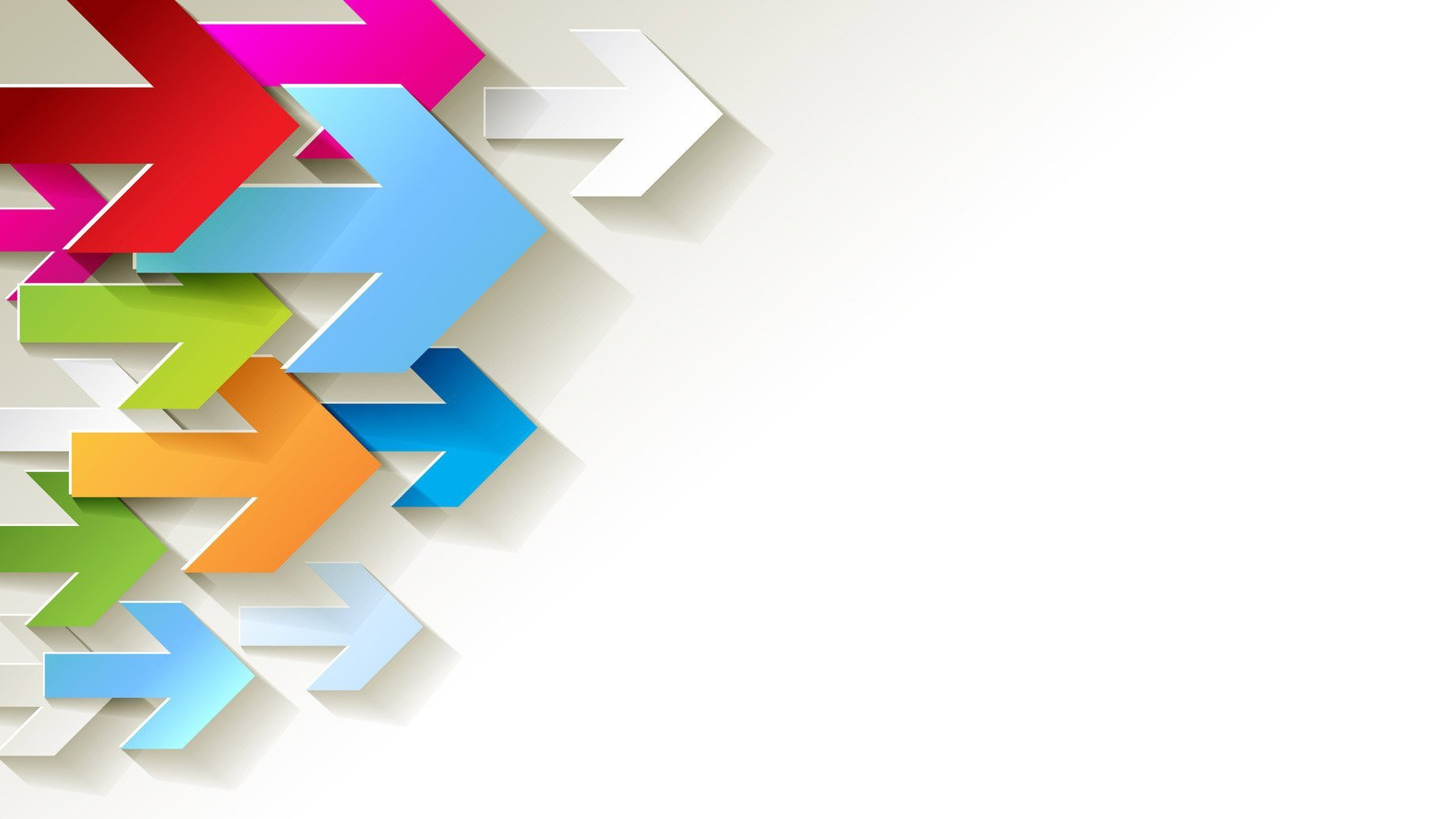 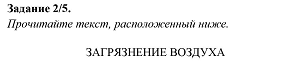 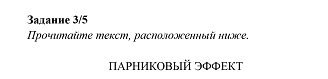 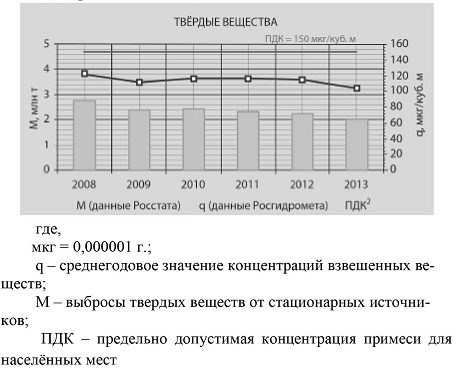 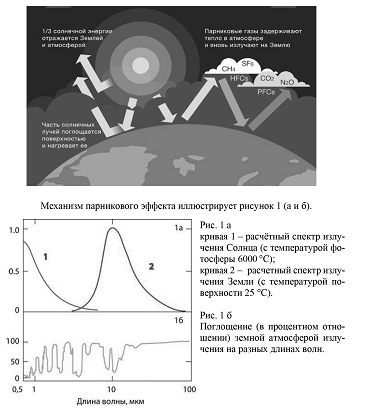 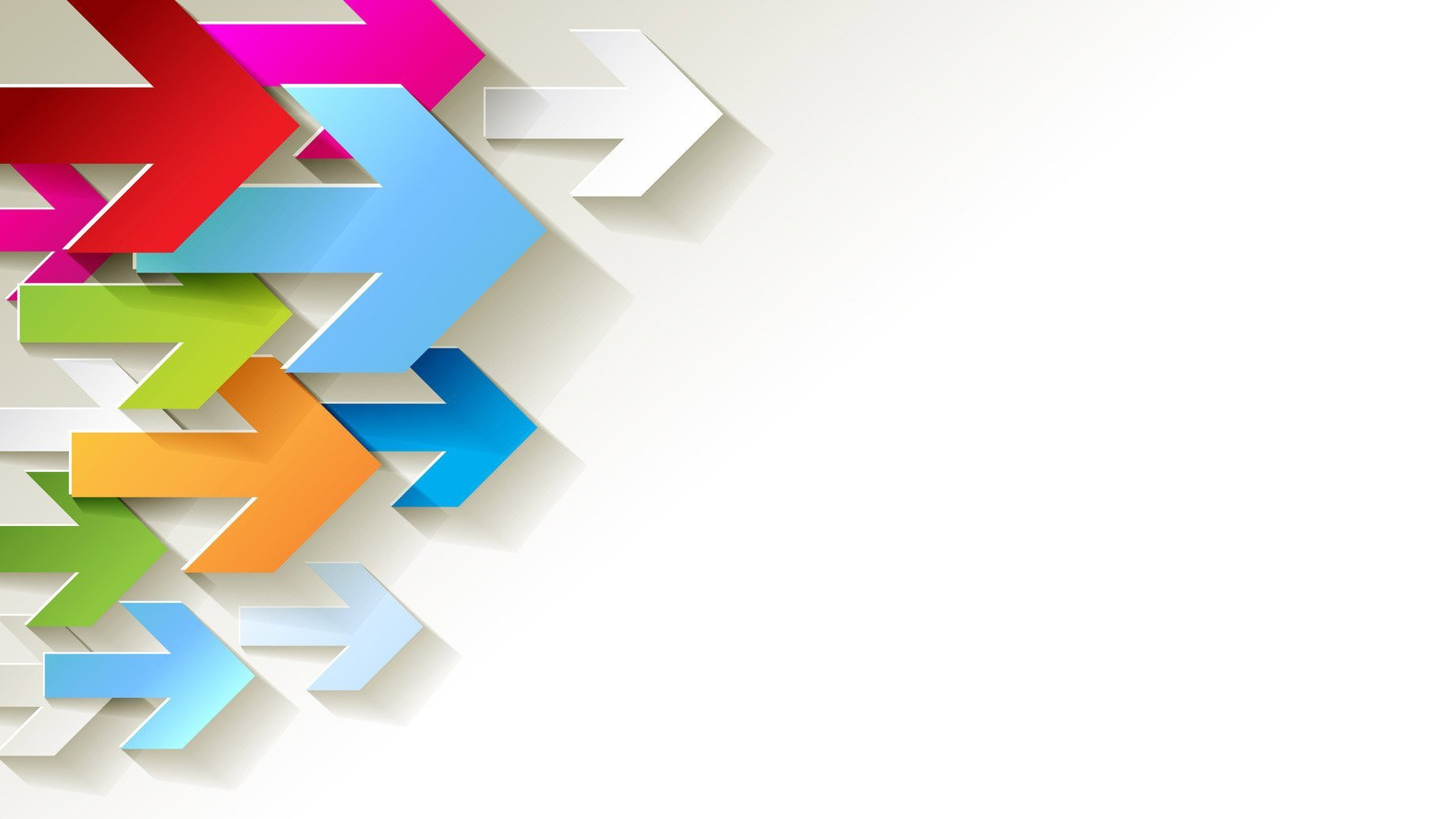 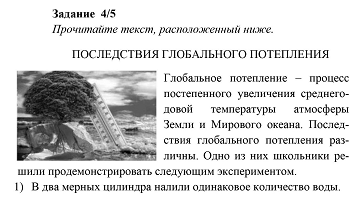 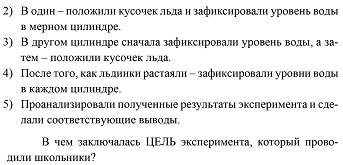 Цель: выяснить изменится ли уровень Мирового океана, если растают все льды, плавающие на его поверхности и все материковые льды.
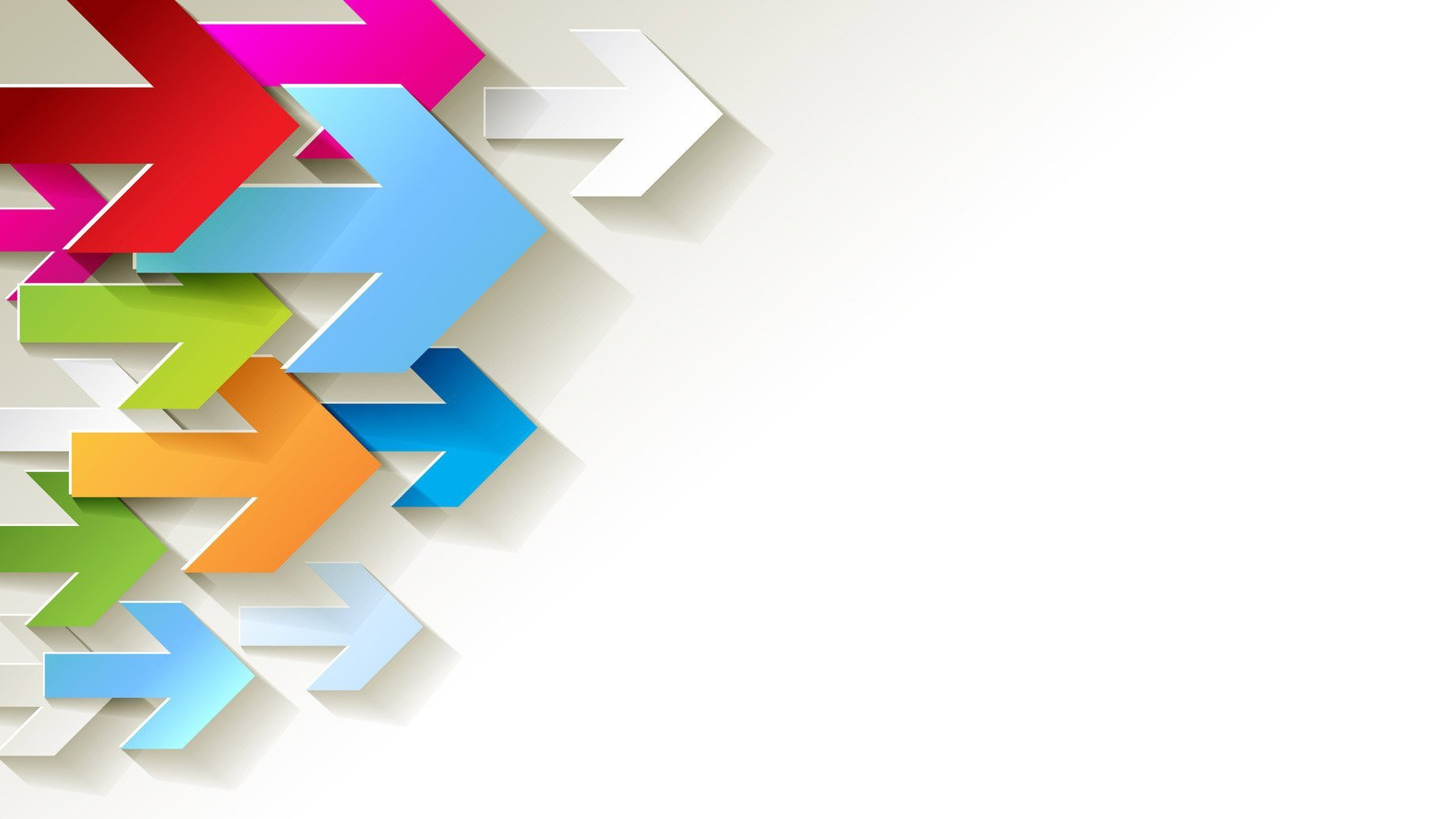 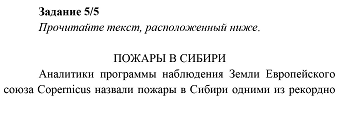 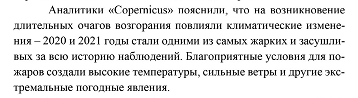 Назовите причину возгораний, 
           озвученную аналитиками. 
Подтвердите справедливость их утверждения.
«Информация Гидрометцентра России и центра «Фобос» постоянно подтверждает справедливость данных о причинах возгорания, указанных в статье. Действительно, в 2020 – 2021 годах наблюдается заметное снижение количества выпадающих осадков в весенний период на территории Сибири и зафиксированы значения температур выше 30°С, что на 10°С – 16°С выше климатической нормы».
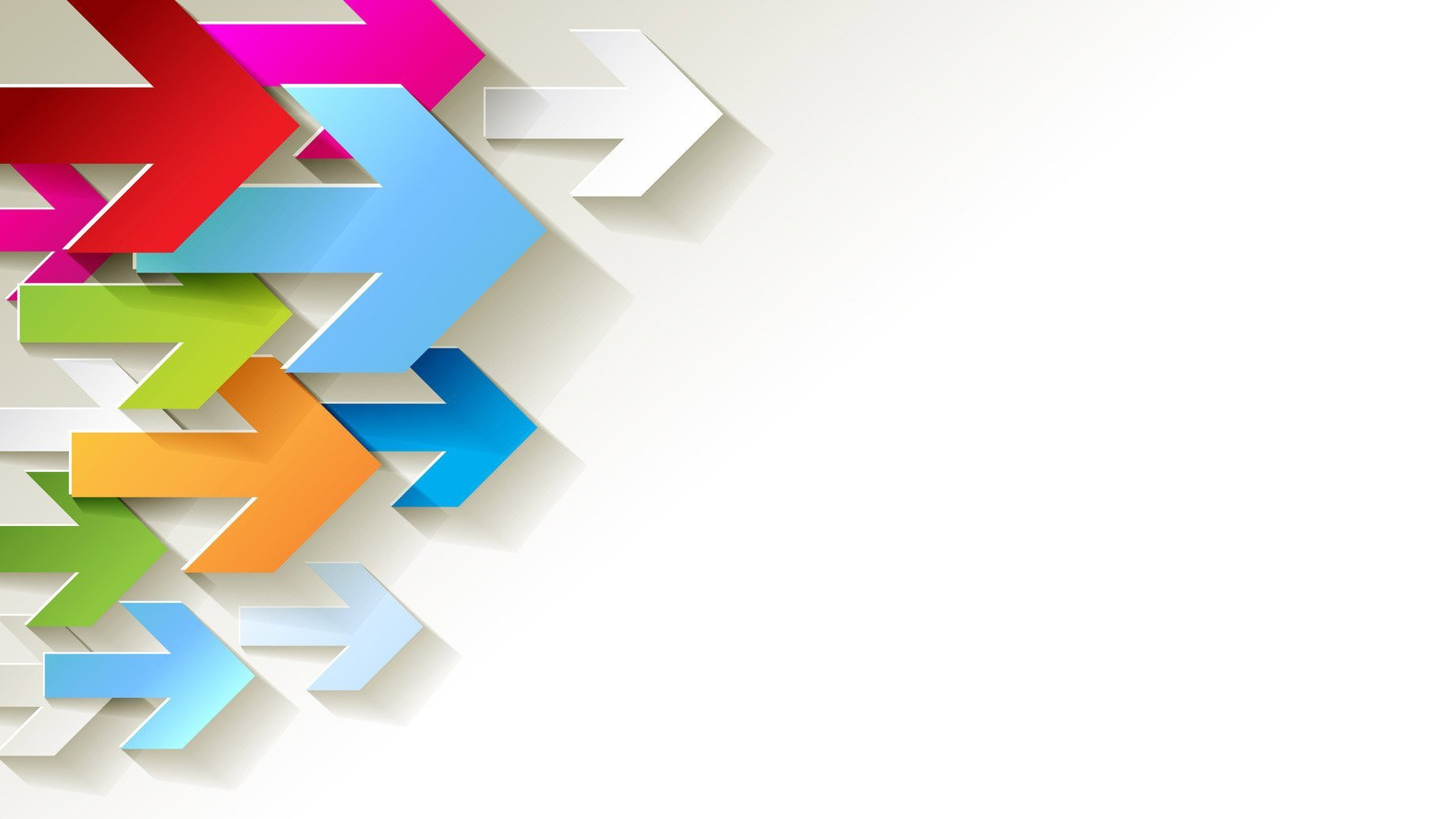 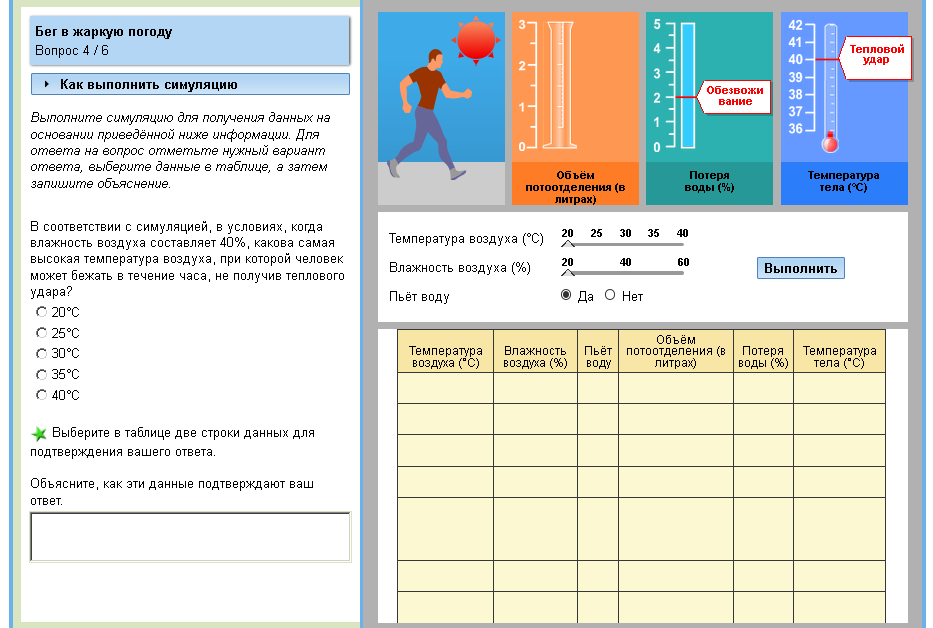 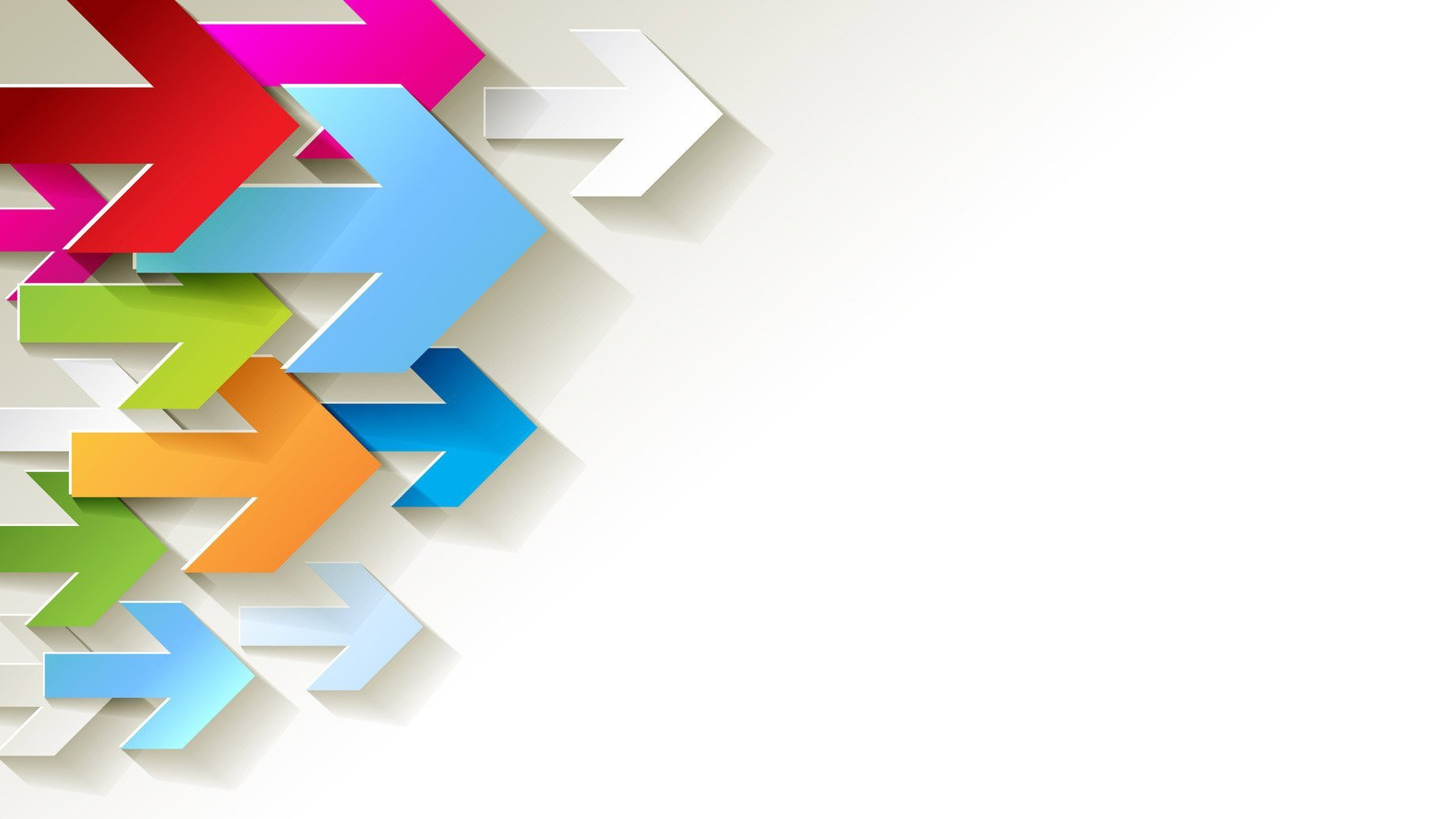 ЕГЭ
ЕНГ
ОГЭ
ВПР
Спасибо за внимание